Školska 2021/2022. godina Zimski semestar (V semestar)Izborni  predmet: Pružanje podrške deci sa teškoćama u funkcionisanju
Predmetni profesor: dr Otilia Velišek-Braško, pedagog 
Konsultacije – utorak 11:30-13:30, kabinet 3/II
Saradnik u nastavi: Ljiljana Simić, defektolog-logoped
Konsultacije – ponedeljka 10:30-11:30, kabinet 3/II
Veliki pozdrav!
Plan rada tokom semestra
2021.
Uživo predavanje i vežbe (dok ne bude nekih mera) prema rasporedu
Online studije COVID 19 platforma na sajtu škole (nastavni materijal)
G. učionica – kod predmeta jvni373
Google učionica Pružanje podrške deci…II grupa
Oktobar
NOVEMBAR
decembar
Januar
Literatura
Velišek-Braško, O. i Miražić-Nemet, D. (2018). Metodika inkluzivnog vaspitanja i obrazovanja. Novi Sad: VŠSSOV,  (9-24; 53-101, 117-127).
Velišek-Braško, O. i Svilar, M. Inkluzivno, a može biti književnost za decu. U: Detinjstvu br. 1 (65), 2019. pp 81-88.
Velišek-Braško, O., Svilar, M.: Biti brat ili sestra „drugačijim” osobama,  U: Krugovi detinjstva 1. 2017, pp. 28-38.
Vranešević, J. i saradnici (2019). Vrtić kao sigurno i podsticajno okruženje za učenje i razvoj dece .Priručnik za vaspitače. Beograd: MPNTR.
Основе програма предшколског васпитања и образовања – Године узлета.(2018). Београд: Просветни преглед.
Правилник о ближим упутствима за утврђивање права на индивидуални образовни план, његову примену и вредновање, "Службени гласник РС", број 74 / 2018. 
Hannah, L. (2007). Podrška u učenju deci sa poteškoćama iz spektra autizma. Beograd, Republičko udruženje za pomoć osobama sa autizmom (11-65, 79-100).
Sveobuhvatnaliteratura
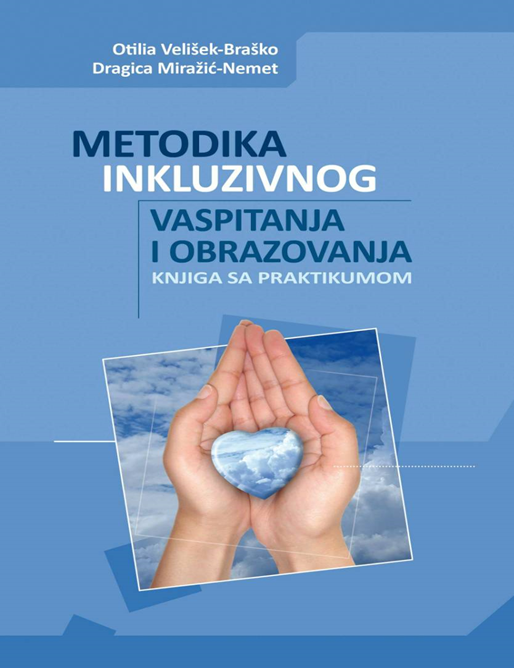 I zakonski dokumenti i članici što je sve dostupno na netu i biće postavljano na g.učionicu.

Zainteresovani za knjigu obraćaju se prof. OVB
A to je literatura i za Metodiku inkluzivnog vaspitanja i obrazovanja u letnjem (VI) semestru.
poeni
Video „Različak“
Hvala napažnji!
Pitanja?